Annual  Work Plan & Budget 2020-21
UT of Dadra & Nagar Haveli and Daman & Diu
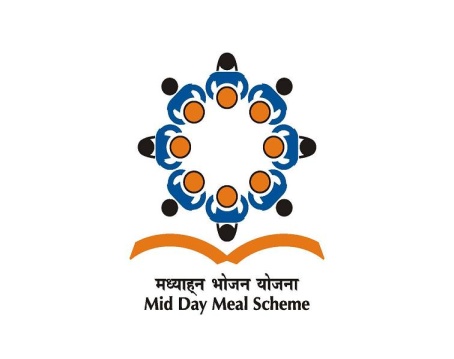 Coverage of Institutions       31.3.2020
Comparison Statement of Coverage of Students of F.Y  2018-19 and 2019-20
Student taken Part in 2019-20                            31.03.2020
Food-grain details (Figure in MTs)
Payment to FCI
Component wise Central Share Allotment Released & Expenditure for the year 2019-20					               (Amount. In Lakh)
Component wise UT Share Allotment Released & Expenditure for the year 2019-20			                                                                (Amount. In Lakh)
Unit cooking cost 2019-20             31.03.2020
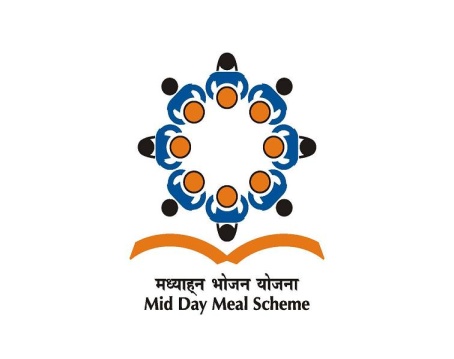 Menu served by APF in D&NH and Daman
Budget Proposal 2020-21
Proposal for 2020-21 (Primary Section)
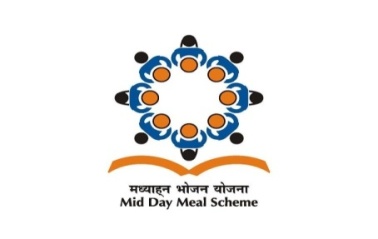 Proposal for 2020-21 (Upper Primary Section)
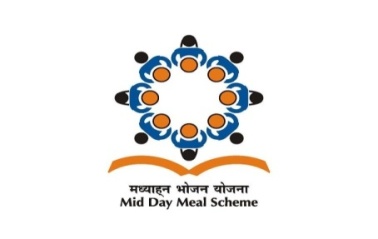 Unit Cost for the year 2020-21
Food-grain details (Figure in MTs)
Payment to FCI
Proposal for the year 2020-21 under MDM (Amount in lakh)
Best Practice
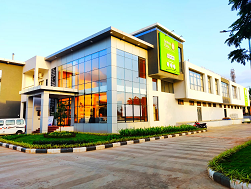 The Akshaya Patra Foundation has been implemented in DNH and Daman since 16th July, 2019.
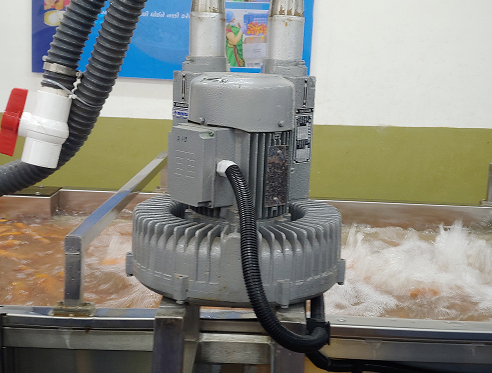 Automated Vegetable washer Machine used by  Akshaya patar foundation at Centralized Kitchen
.
Best Practice
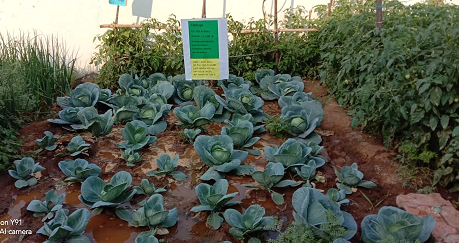 Green Vegetable (cabbage, cauliflower, ladyfinger) planted in school premises
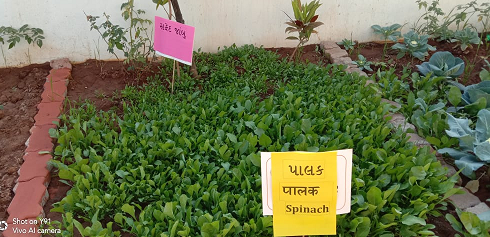 Green leafy vegetable such as spinach, coriander, curry leaf and fenugreek leaves
Compost Pit in Diu School
Implemented Compost Pit in District Panchayat School area in Diu.
Tithi Bhojan served by Donor
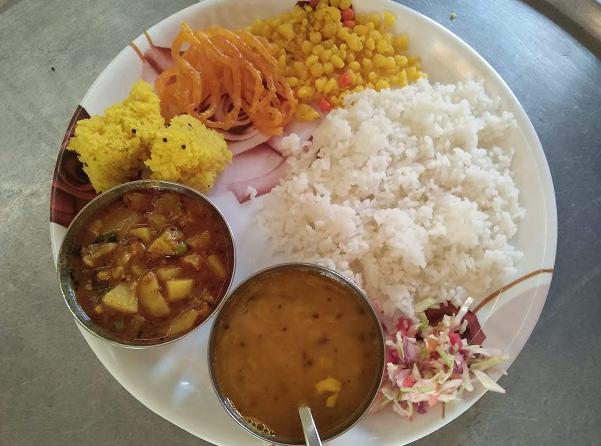 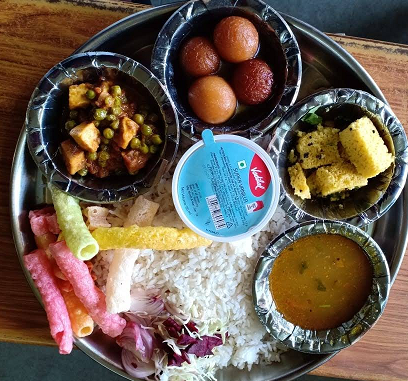 Under Thithi Bhojan any such item such as  : Sweet items ,Namkeen , Vegetable/Panner , Ice cream is provided by Donor
Issues
Kit Distribution
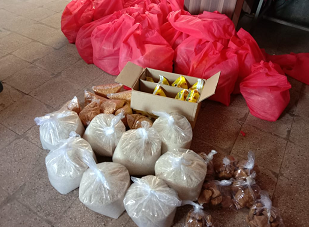 Due to the effect of COVID -19  Raw food grains Kit containing of  4kg of  Rice, 1 kg of Tur Dal ,1 liter of Oil and 500 gram of  Sukhadi to Primary student and 1 kg of Sukhadi to upper primary student               Kit was provided to each enrolled student parents
Proposal  of kit to be provided during summer Vacation
Name of State/UT: - UT Administration of DNH and Daman & Diu

As per the direction. UT Administration has decided to provide the following take home ration kit to all the enrolled students from Class I to VIII for DNH and Daman & Diu during COVID-19.
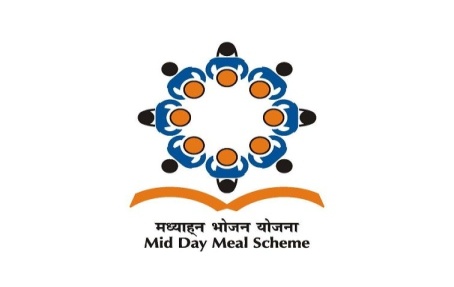